ANALYSIS
Target Timing Cut
Energy Threshold Cut [-0.5:+2]
Uses independent BCM calibrations for Run I/II
Uses L/R/U/D cuts COMMON for Run I/II
Calculates Super-ratio Asymmetry and Rate
Uses Final Dec 2016 FESEM thickness report

Run I
Asymmetry
LO (350, 500, 625, 750, 870, 1000)
HI (50, 50, 225, 350)
Stability
LO – 10 x (1000)
HI – 10 x (1000)

Run II
Asymmetry Runs
LO (50, 50, 225, 350, 350, 500, 625, 750, 870, 1000)
Stability Runs
LO – 18 x (1000)
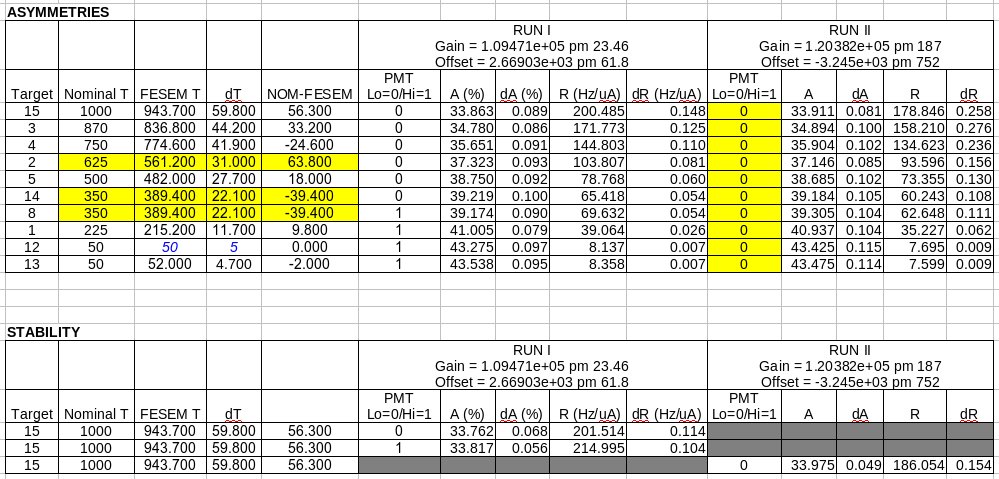 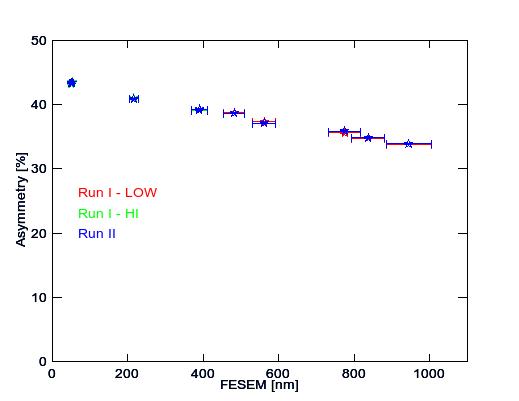 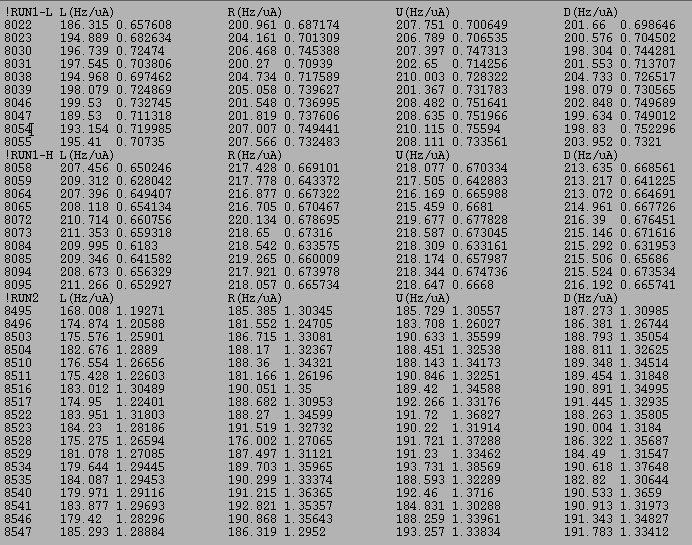 RUN1-LO
RUN1-HI
RUN2-LO
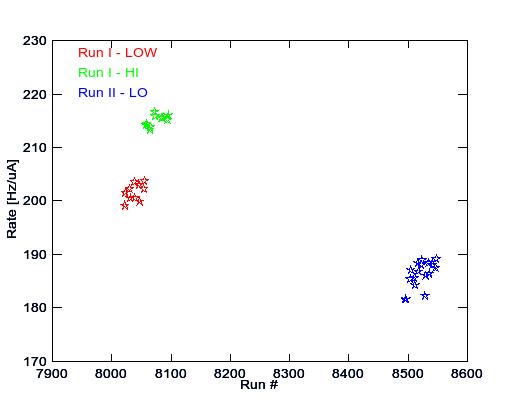 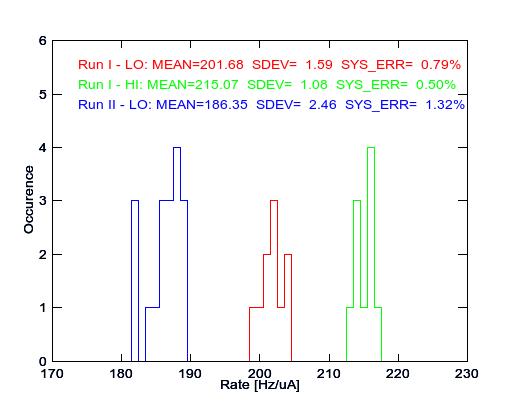 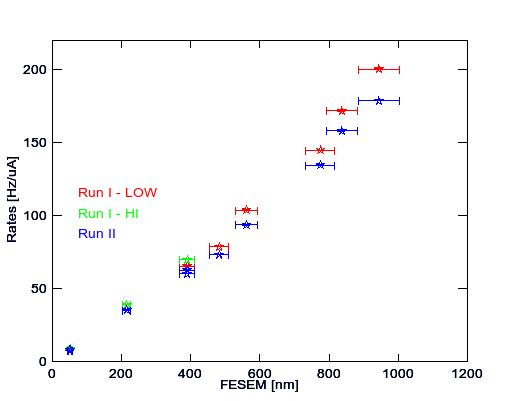 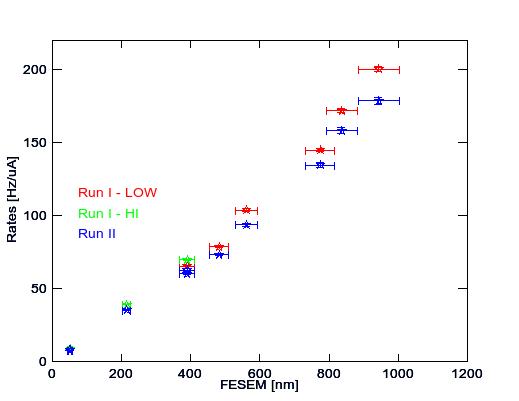 STATISTICS ONLY
STATISTICS + STABILITY SDEV
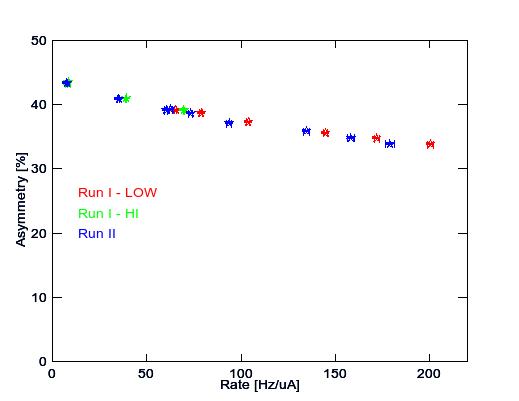 STATISTICS + STABILITY SDEV
Assigning realistic systematic uncertainty?

		Run I-LO = 0.8%

		Run I-HI = 0.5%

Run I-LO & Run I-HI = 3.5%

Run II = 1.34%

Run I (LO+HI) & Run II = 6.2%